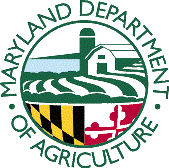 Agricultural   Credit       Generation
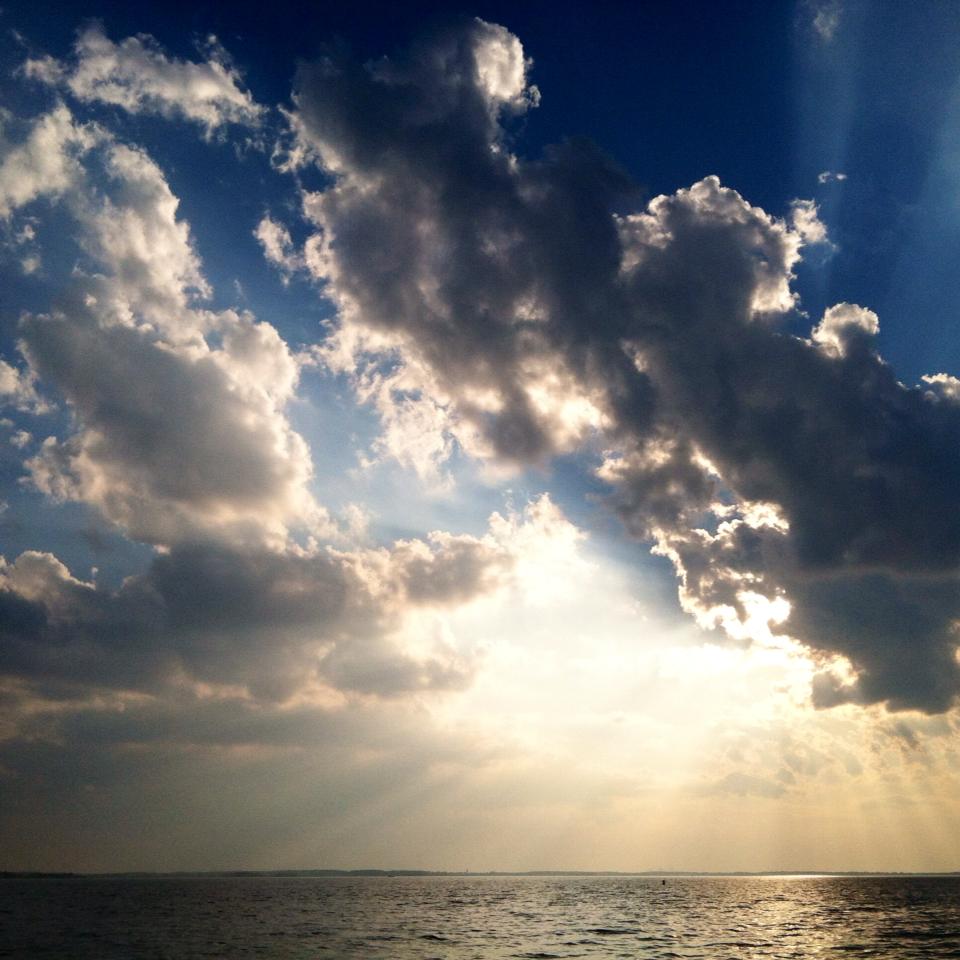 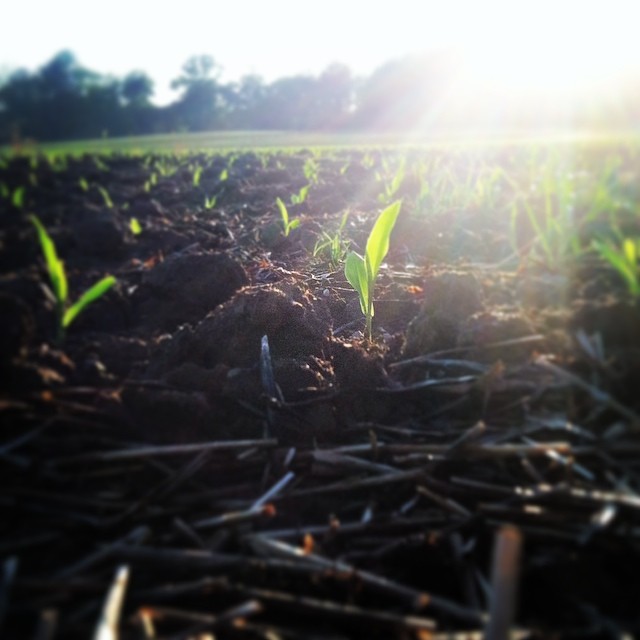 Susan Payne
Maryland Department of Agriculture
January 21, 2016
AGRICULTURAL NONPOINT SOURCE TRADING Fundamental Principles
To be eligible to trade, a generator of agricultural nonpoint source credits must meet a numeric baseline level of nutrient and sediment reduction which is the more stringent of either the applicable Chesapeake Bay or local TMDL as calculated on the entire farm in aggregate.
Credit generators must be in compliance with all applicable local, state, and federal laws, regulations, and programs.
BMPs funded by federal or state cost share or county mitigation banking programs cannot be used to generate credits during the lifespan specified in the cost-share contract.
AGRICULTURAL NONPOINT SOURCE TRADING Fundamental Principles Continued
Credits cannot be generated by taking whole or substantial portions of farms out of production for the sole purpose of generating credits.
To ensure that a net decrease in loads is achieved, 10% of the credits sold in a trade will be retired and applied toward TMDL goals.   
An agricultural practice can generate credits only when it is installed and verified or placed in operation.
HOW TO GENERATE CREDITS
Tradable credits can be generated from any planned agronomic, land conversion, or structural practice.
Some practices (such as setbacks, fencing, manure incorporation) are excluded because they are required by nutrient management regulations.
PROGRAM STRUCTURE
Voluntary
Market-driven 
Performance-based
Uses an online suite of tools (based on NutrientNet):
Calculator
Registry
Marketplace
Administrative module
Interactive mapping feature
Site-specific, farm-scale calculation tool (Chesapeake
Bay Nutrient Trading/Tracking Tool or CBNTT)
State-specific tools for MD (MNTT), VA, and PA
NUTRIENT TRADING TOOLDEVELOPMENT
Original tool based on World Resources Institute (WRI) NutrientNet platform as modified to reflect the Chesapeake Bay Watershed Model land use loads, calculations, and BMP efficiencies
Maryland tool revised to incorporate USDA/NRCS Nutrient Tracking Tool (NTT)
WRI used the Maryland version to create a new multi-state platform, the Chesapeake Bay Nutrient Trading/ Tool or CBNTT, that incorporates state-specific tools for MD (MNTT), VA, and PA
Chesapeake Bay Nutrient Trading Tool Load Calculations
Chesapeake Bay Watershed Model
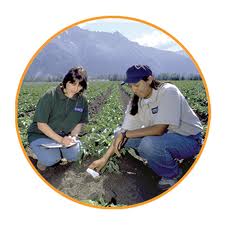 Management Info
NTT
Spatial Info
NTT Output (Edge of Farm)
Nutrient   	Tracking    	Tool
Trading Eligibility
Adj. Factor
CBNTT 
  Operations
Current Load (EOS)
TMDL Baseline (EOS)
Structural BMPs
Chesapeake
  Bay
  Watershed
  Model
NUTRIENT TRACKING TOOL(NTT)
NTT was created by USDA from APEX to provide user- friendly access to environmental outcomes, such as changes in nutrients, sediment, and yields at the field scale
NTT calculates the change in N, P, sediment, and yield based upon an initial condition and the adoption of agronomic conservation practices
Agronomic options include application methods and type of fertilizer, planting method, harvesting method, cover crops, tillage, irrigation, drainage, etc.
NTT applies parameters (weather, evapotranspiration, crop growth models, temperature, slope, soils) to inputs
CBNTT OPERATIONS
CBNTT is an interface that links NTT to the Bay Model
CBNTT applies BMPs to the NTT model utilizing discounted Bay Model efficiencies
Determines eligibility and credit generation capacity
Can process alternative credit generating activiities
CALIBRATION
Edge of field nutrient estimates were cross-walked with Chesapeake Bay Model for validation
To calibrate, WRI ran NTT on every soil in Maryland and created average values to compare; performed various scenario runs, composed values, and developed multipliers between NTT and Bay Model
Calibration work was performed in conjunction with Chesapeake Bay Program (CBP) modelers; ongoing calibration workgroups at USDA and CBP
WRI and CBP modelers continue to evaluate the performance of NTT and CBNTT
DIFFERENCES
NTT	                                     Bay Model
				
Field/farm scale loads	         Basin-scale average	   
Actual field nutrient inputs       Extension recommendations
Actual application (time and     Fixed sequence of application placement)                             and timing
Actual animals (type, number,  2012 Census county data     
and grazing time)
Actual yields 		         2012 Census regional data
Actual field soil types/slope      No soil types/slope
Actual residual “P”	                  No soil “P” residuals
Actual size and annual             Average BMPs
numbers of BMPs
Fifty years of weather data   Ten years of weather data
BASELINE AND CREDIT CALCULATIONEXAMPLE
Total N/ac
5lbs N/ac
+133lbs N/ac
138lbs N/ac
24lbs N/ac
20lbs N/ac
-11.5lbs N/ac
8.5lbs N/ac
2.5lbs N/ac
0.5lbs N/ac
8lbs N/ac
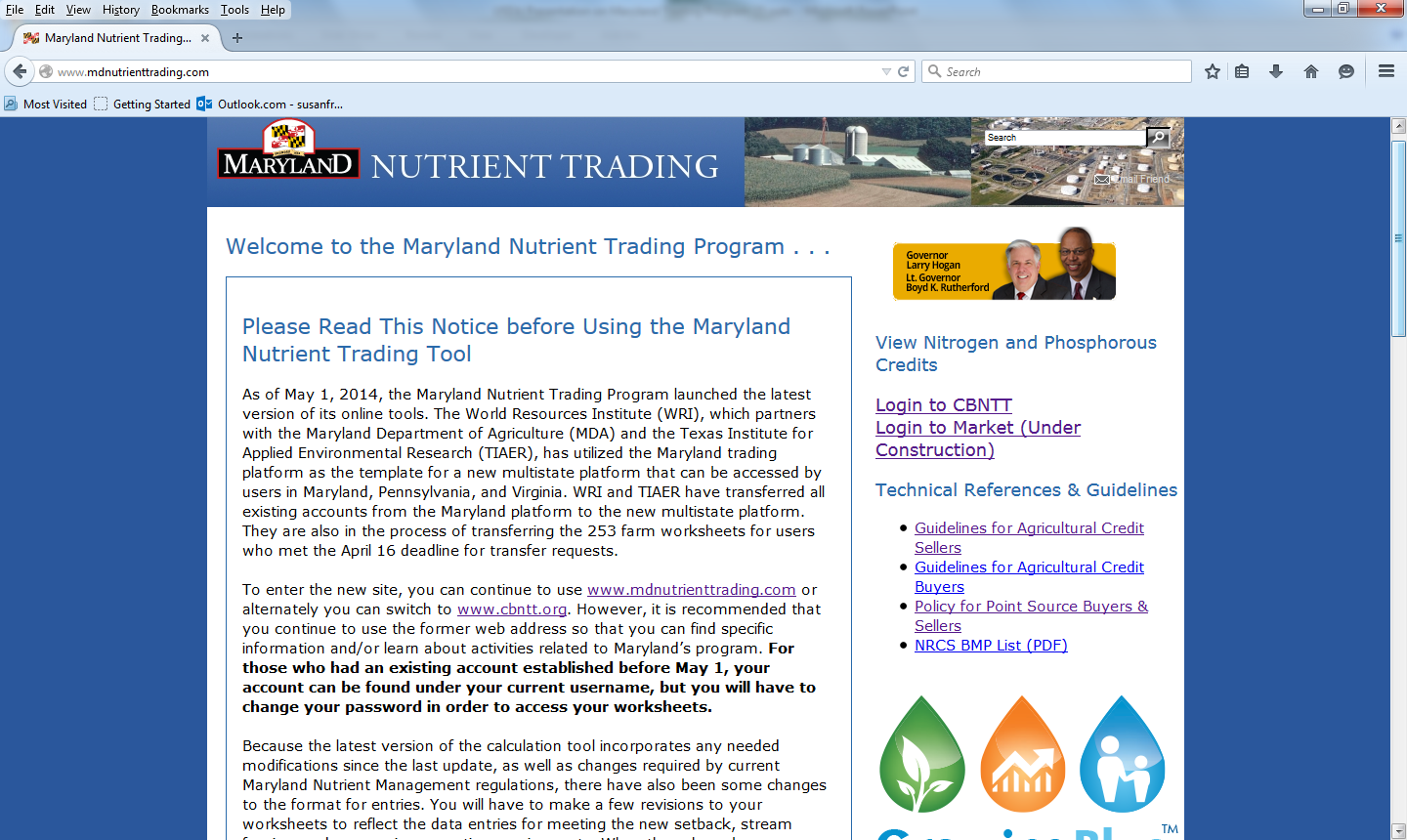 WWW.MDNUTRIENTTRADING.COM
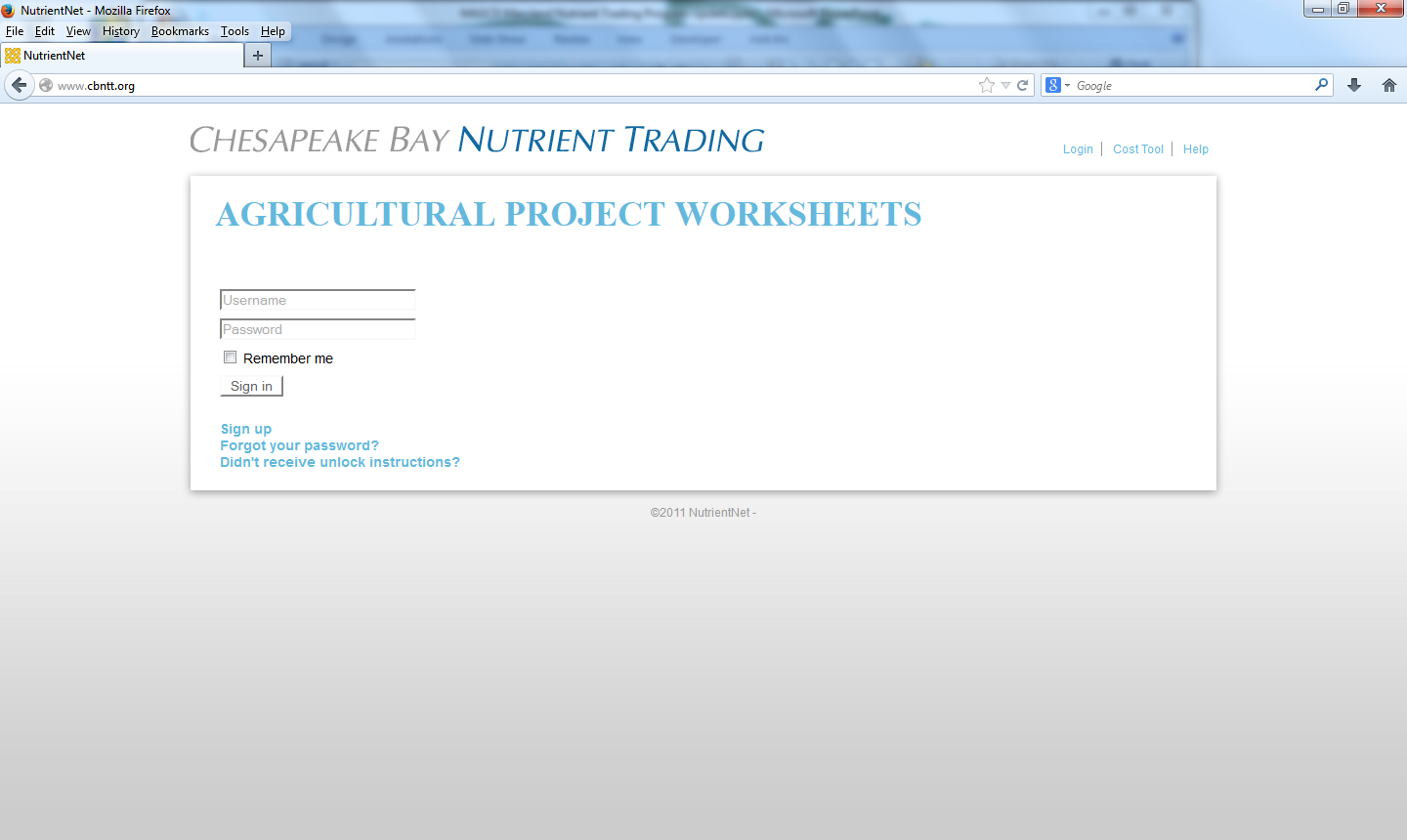 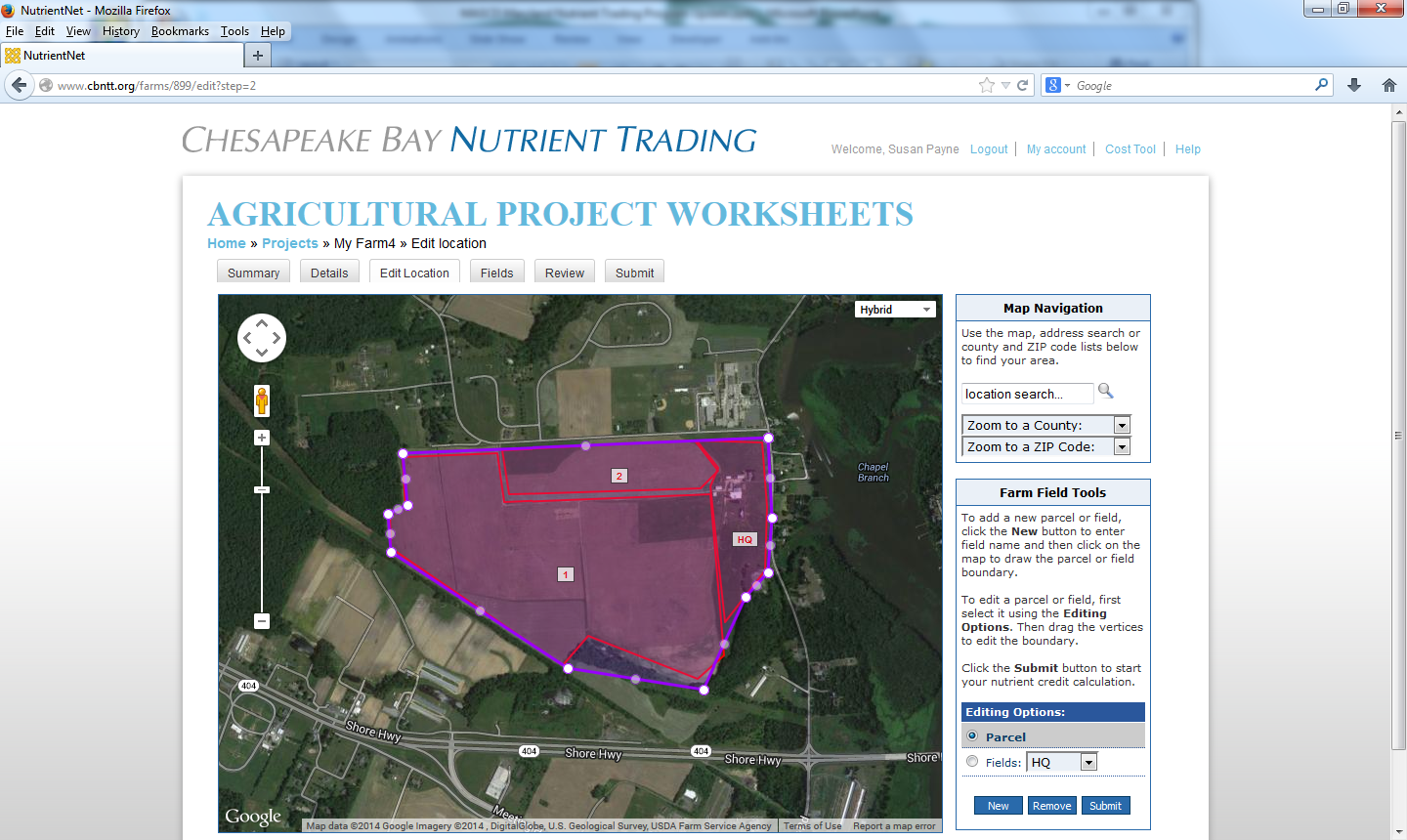 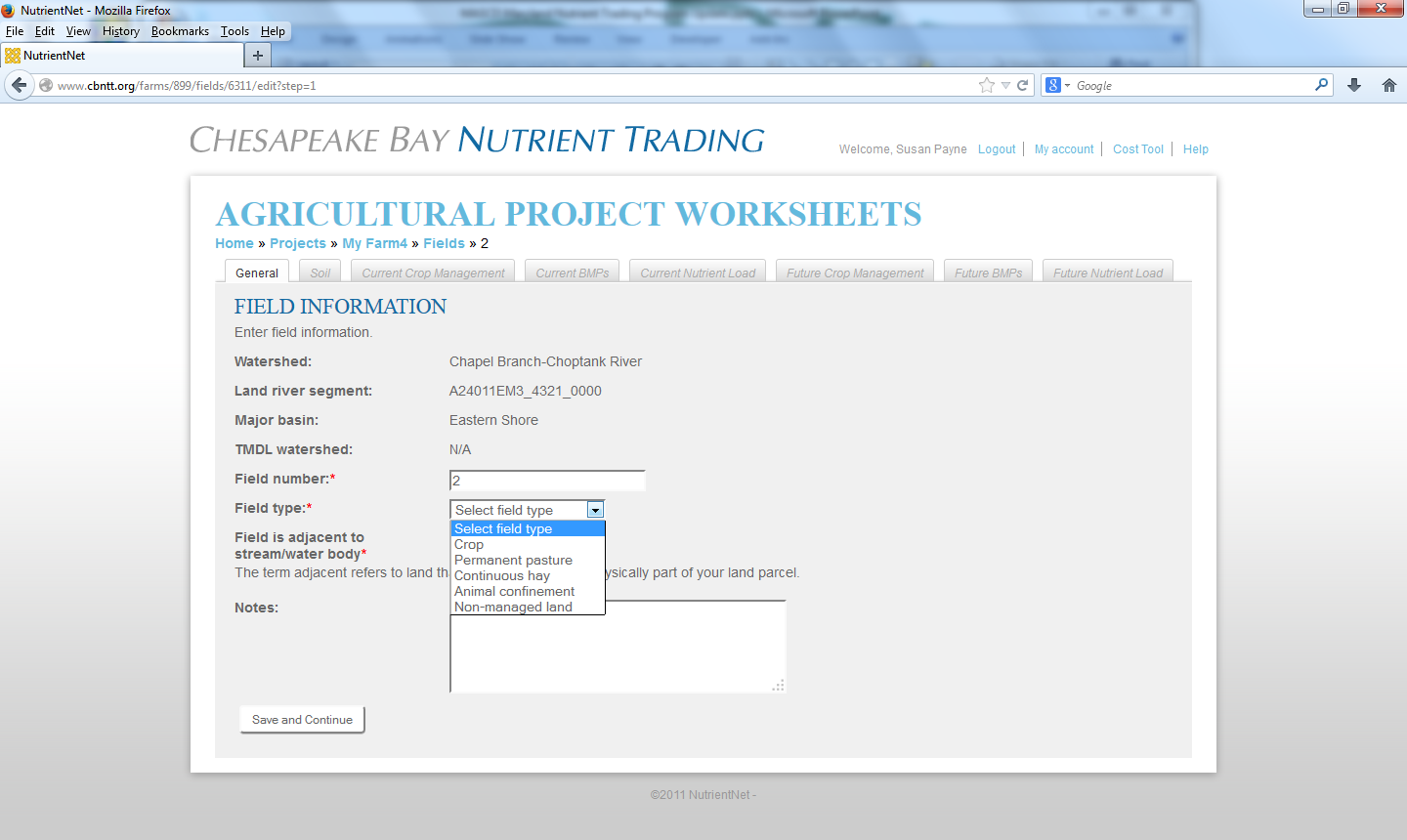 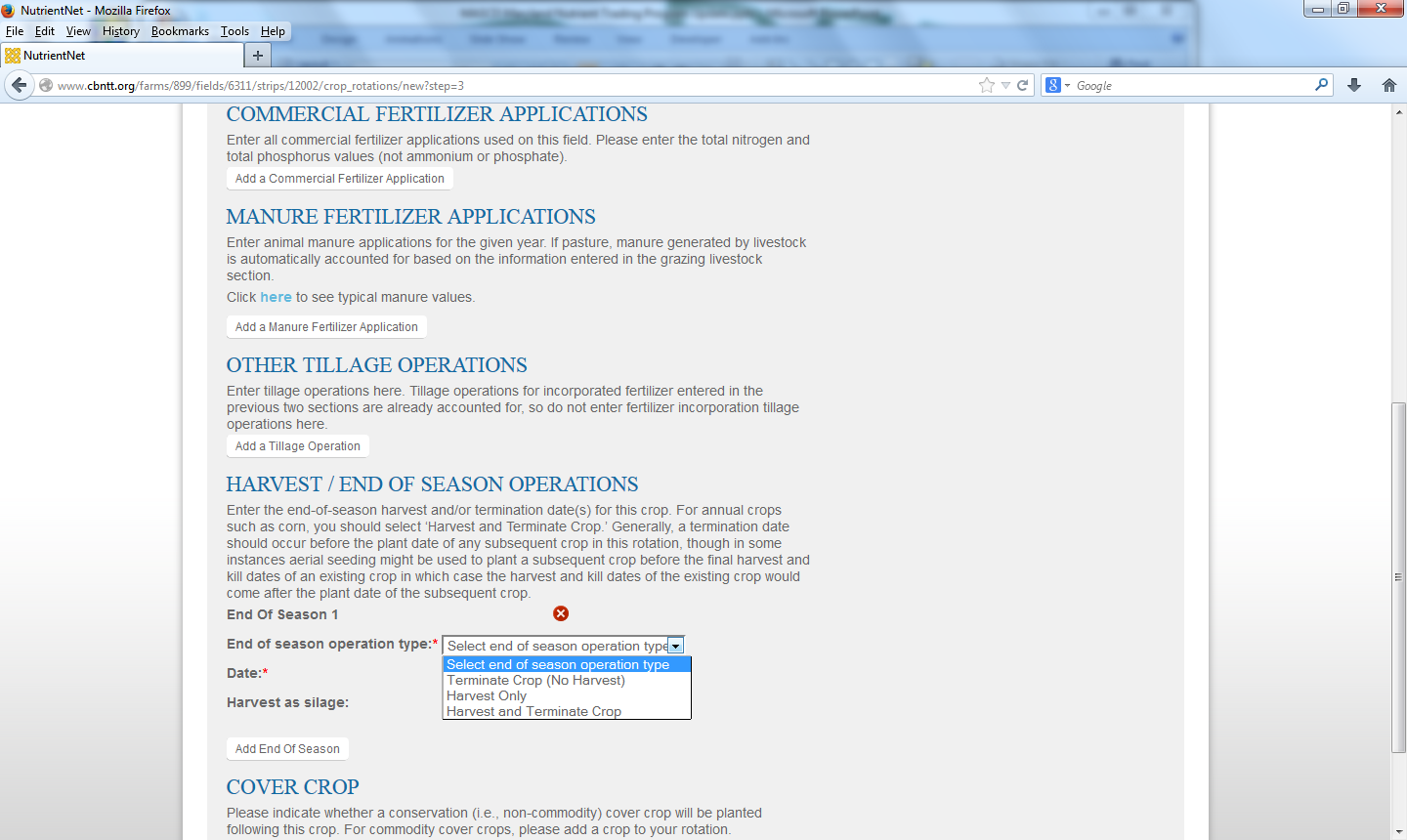 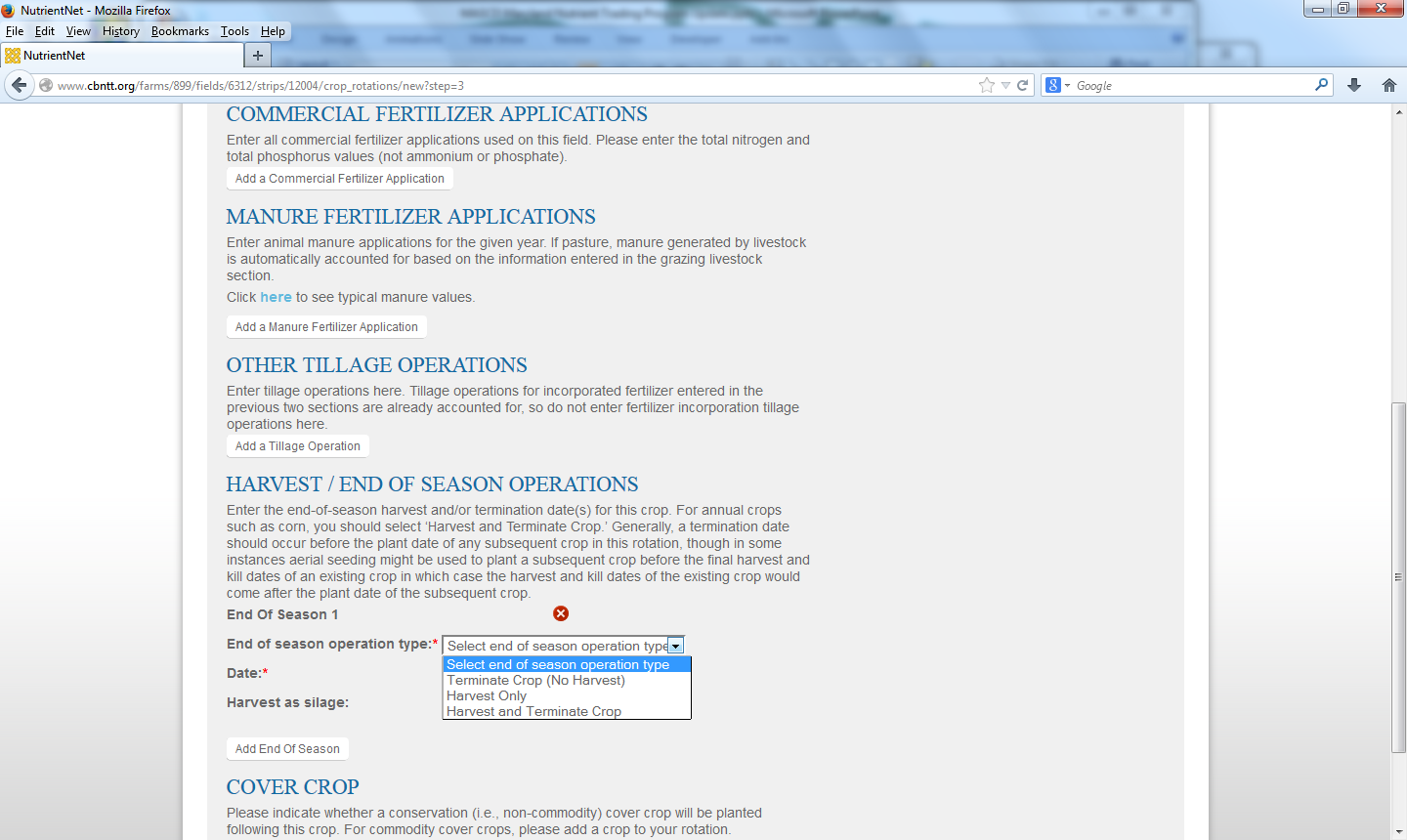 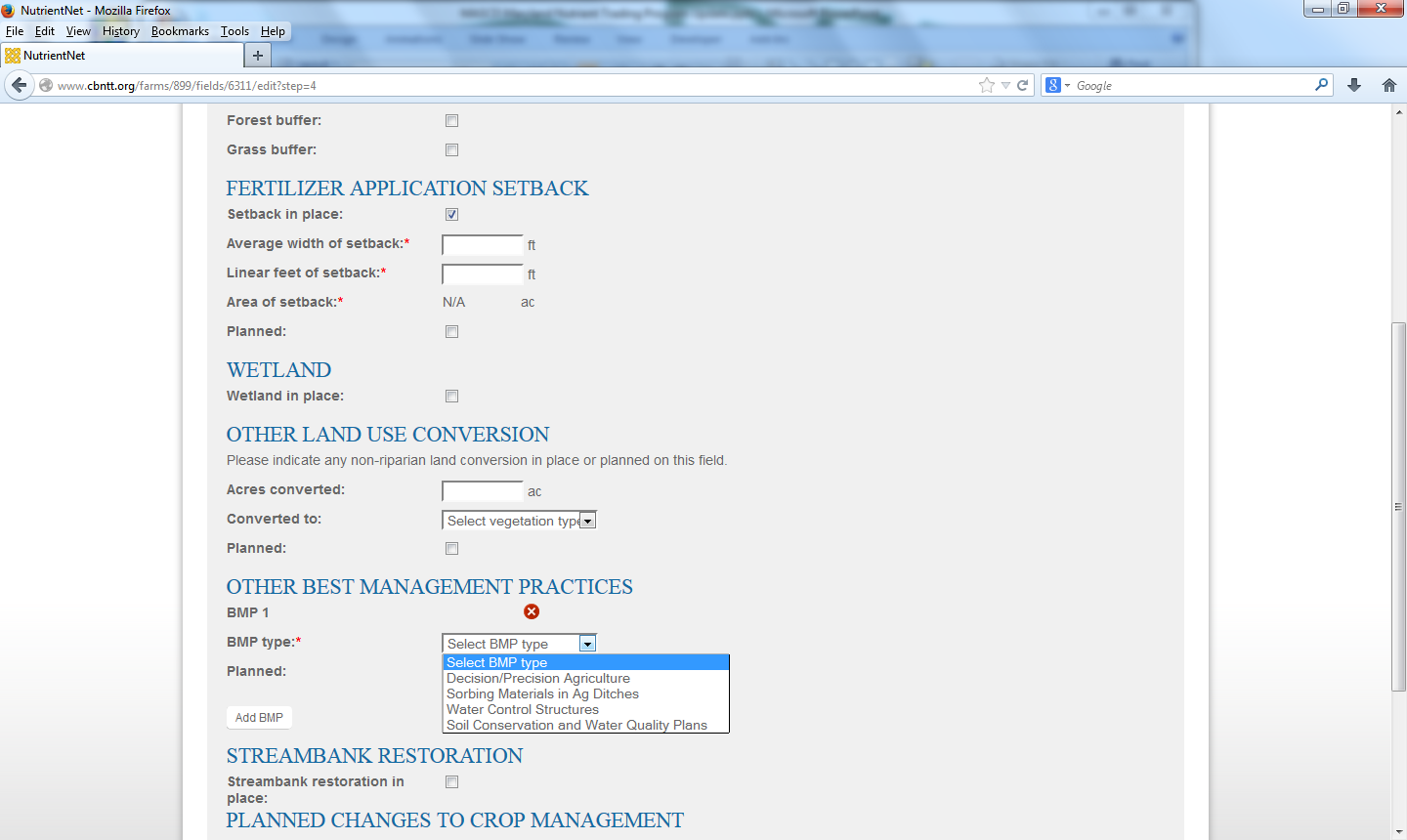 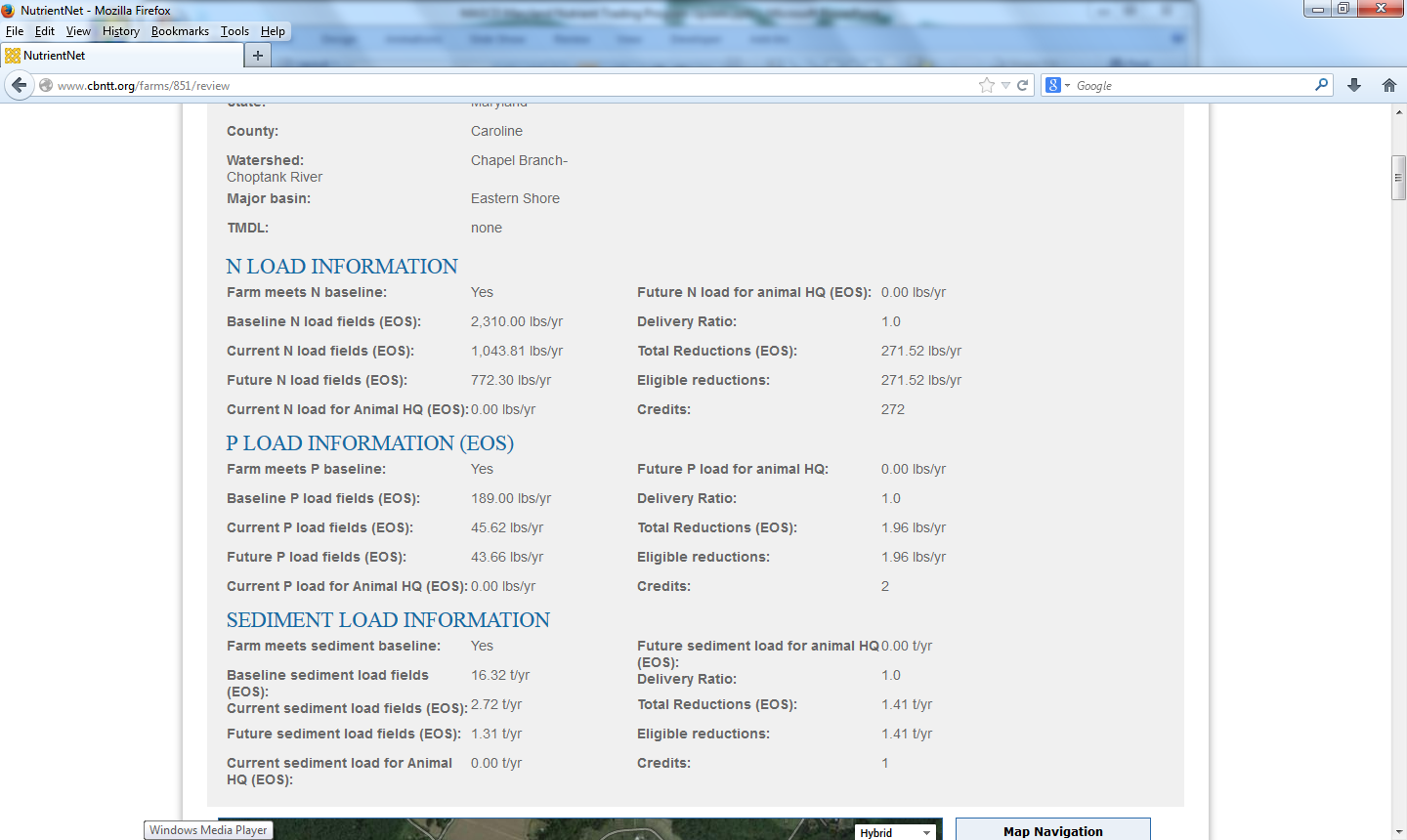 BAY TMDL vs. LOCAL TMDL
AGRICULTRAL PROJECT WORKSHEET
N LOAD INFORMATION
   Baseline N load fields (EOS)    2,310.00 lbs/yr                         Delivery Ratio            1.0
   Current N load fields (EOS)     1,210.00 lbs/yr                          Total Reductions      438.00
   Future N load fields (EOS)          772.00 lbs/yr                          Credits                        438

  P LOAD INFORMATION
   Baseline P load fields (EOS)        180.00 lbs/yr                         Delivery Ratio           1.0
   Current N load fields (EOS)           75.00 lbs/yr                         Total Reductions       29.50
   Future P load fields (EOS               45.50 lbs/yr                          Credits                        30

  SEDIMENT LOAD INFORMATION
   Baseline TSS load fields (EOS) 32,600.00 lbs/yr (16.32 t/yr)  Delivery Ratio            1.0
   Current TSS load fields (EOS)     5,430.00 lbs/yr (2.72 t/yr)    Total Reductions        2,830.00 (1.40) 
   Future TSS load fields (EOS)       2,600.00 lbs/yr (1.31 t/yr)    Credits:                        1
Application of Trading RatiosDelivery Ratio Example
Delivery Ratio Example
CERTIFICATION
Submission of Credit Registration and Certification form and accompanying documents to MDA for review

Site visit REQUIRED to verify baseline conditions and appropriateness and effectiveness of credit generation proposal
VERIFICATION
Practices subject to verification three additional times:

1.  For credits certified pending implementation, after 
     installation to assure standards and specs are met   
     and is fully operational
2.  Annual inspection of baseline and credit generating  
     practices by independent, third party
3.	  Random spot checks by MDA on 10% of all traded  
     credits

Certified verifiers for initial visits and annual inspections
	
 Certified Nutrient Management Planner
 Qualified USDA /NRCS Conservation Planner, Level II
 Demonstrated competence in use of online  
    assessment tool
REGISTRATION
Approved credits are given a unique registration 
    number and entered in the online Registry available 
    to public.

  Registry lists owner of credits, quantity, type of 
    pollutant, year, state ,county, and basin location, 
    and duration.
 
 When credits are posted to the Registry, all   
    supporting documents and worksheets become  
    subject to public inspection.  These items will also be 
    part of the documentation for permits as well.

Owner of credits can post them to the marketplace, where buyers can also post credit needs.
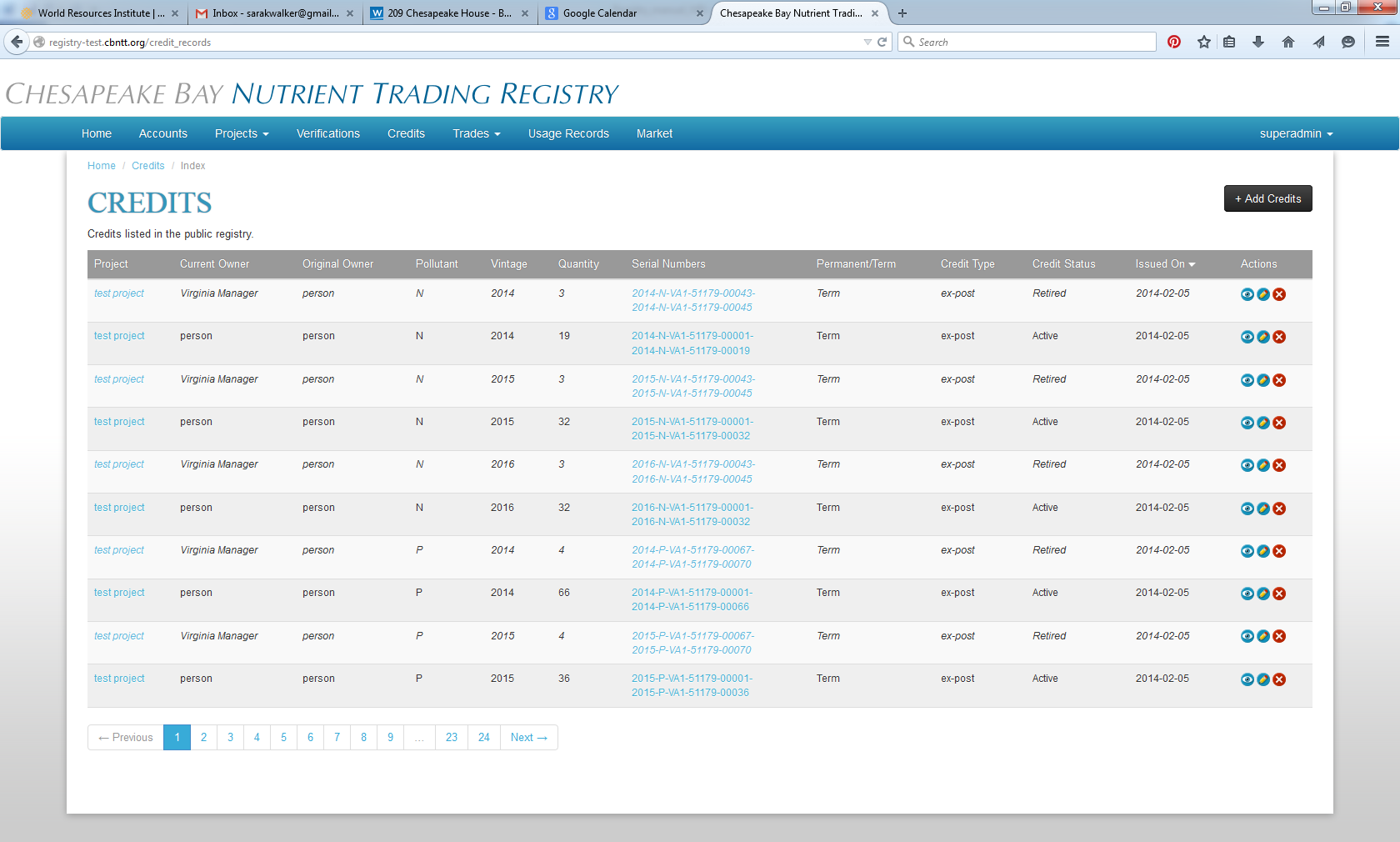 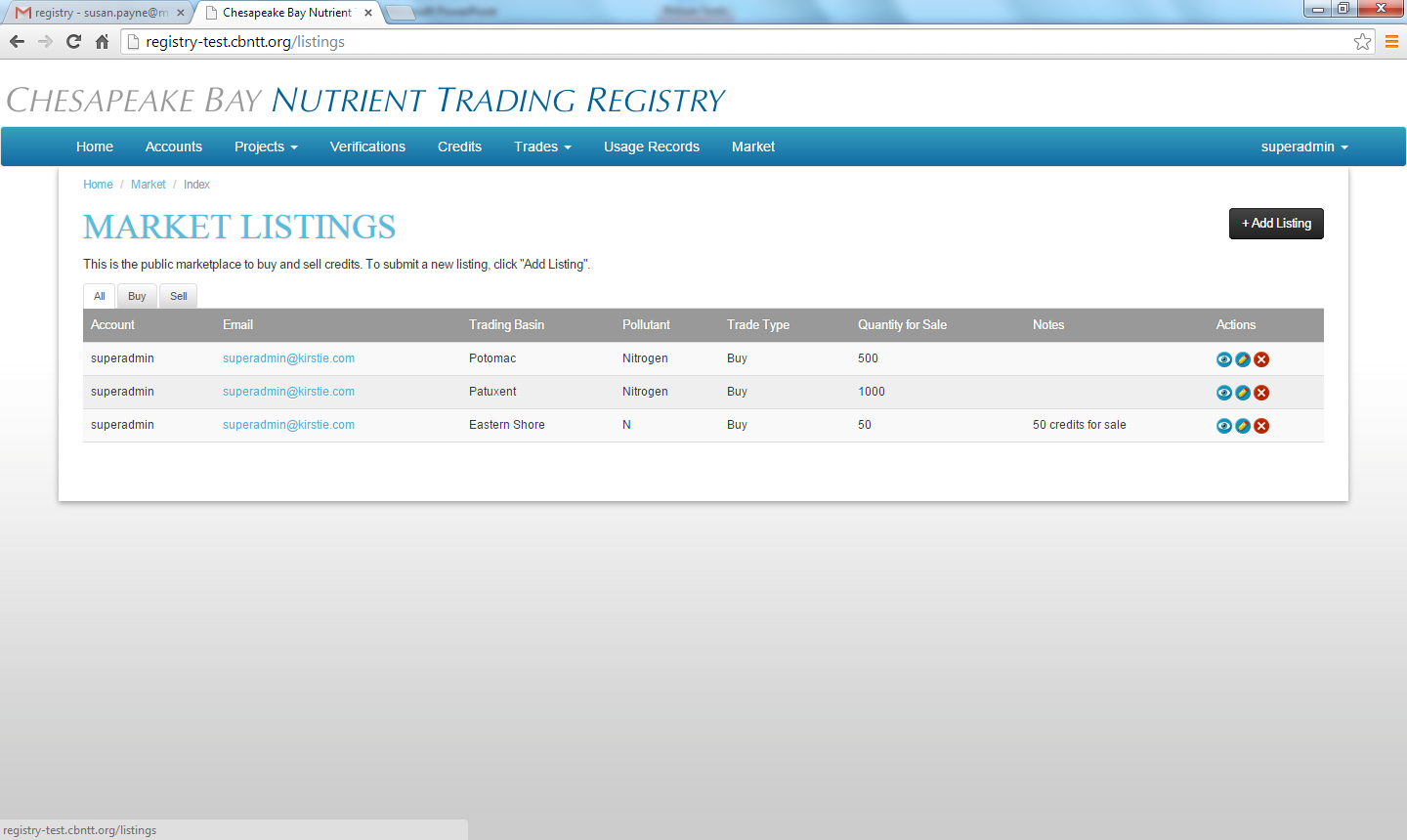 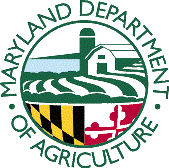 Susan Payne
     		Coordinator of Ecosystem Markets
     		410-841-5897
     		susan.payne@maryland.gov 
       		www.mdnutrienttrading.com 

MDA is a member of the National Network on Water Quality Trading
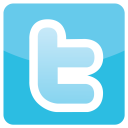 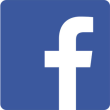 Follow MDA on Twitter @MdAgDept 
   Follow MDA on Facebook  www.facebook.com/MdAgDept